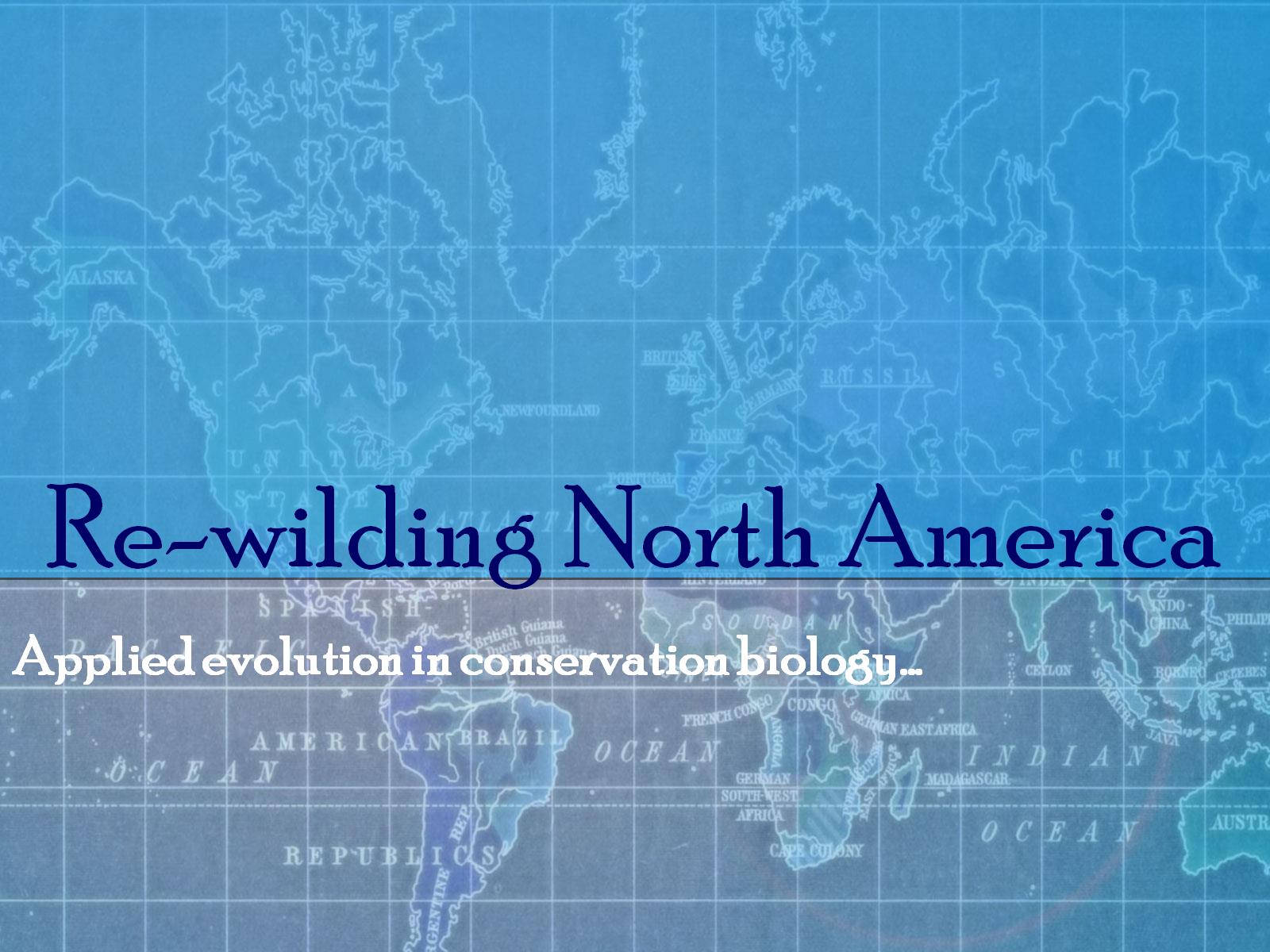 Re-wilding North America
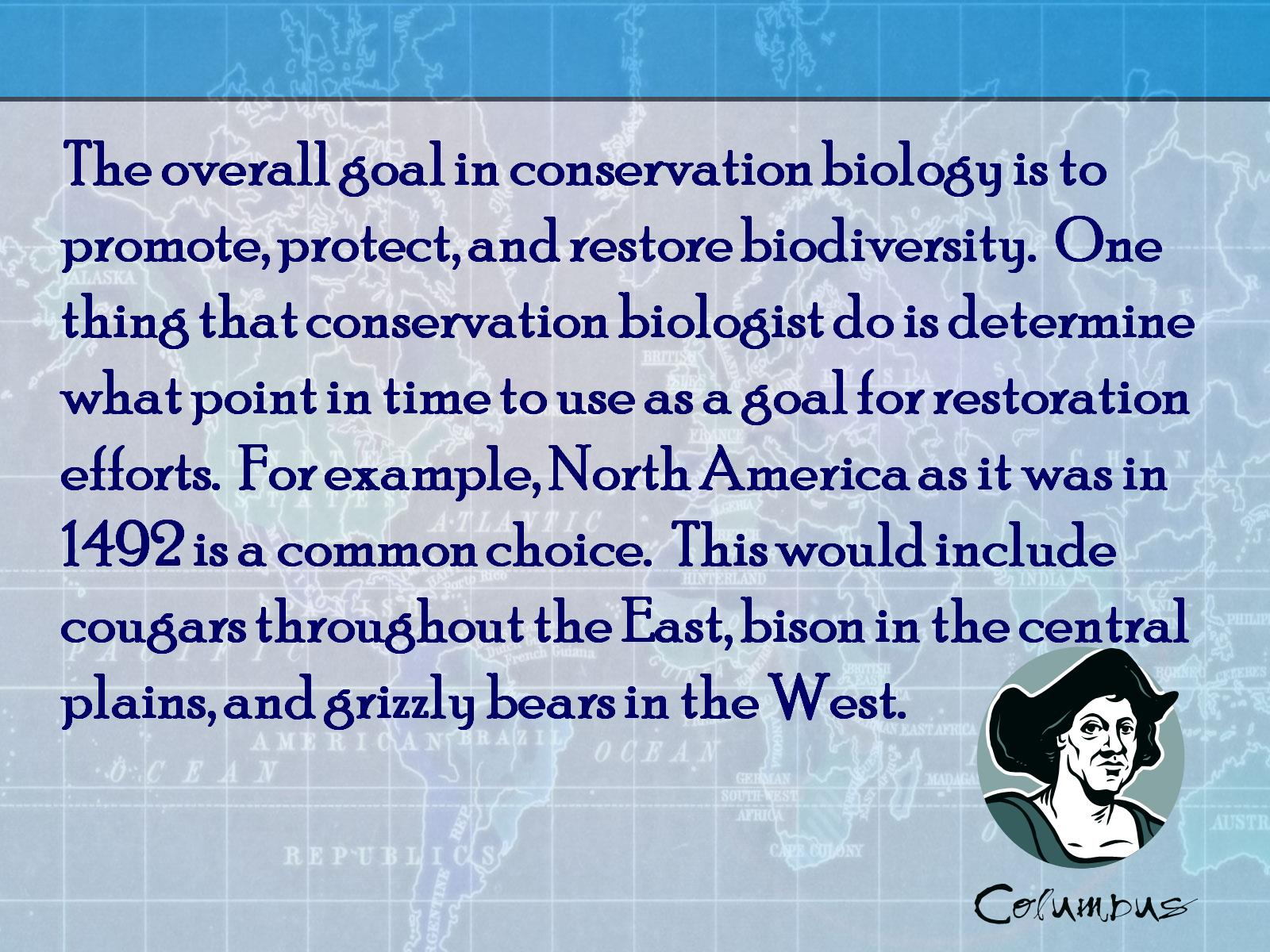 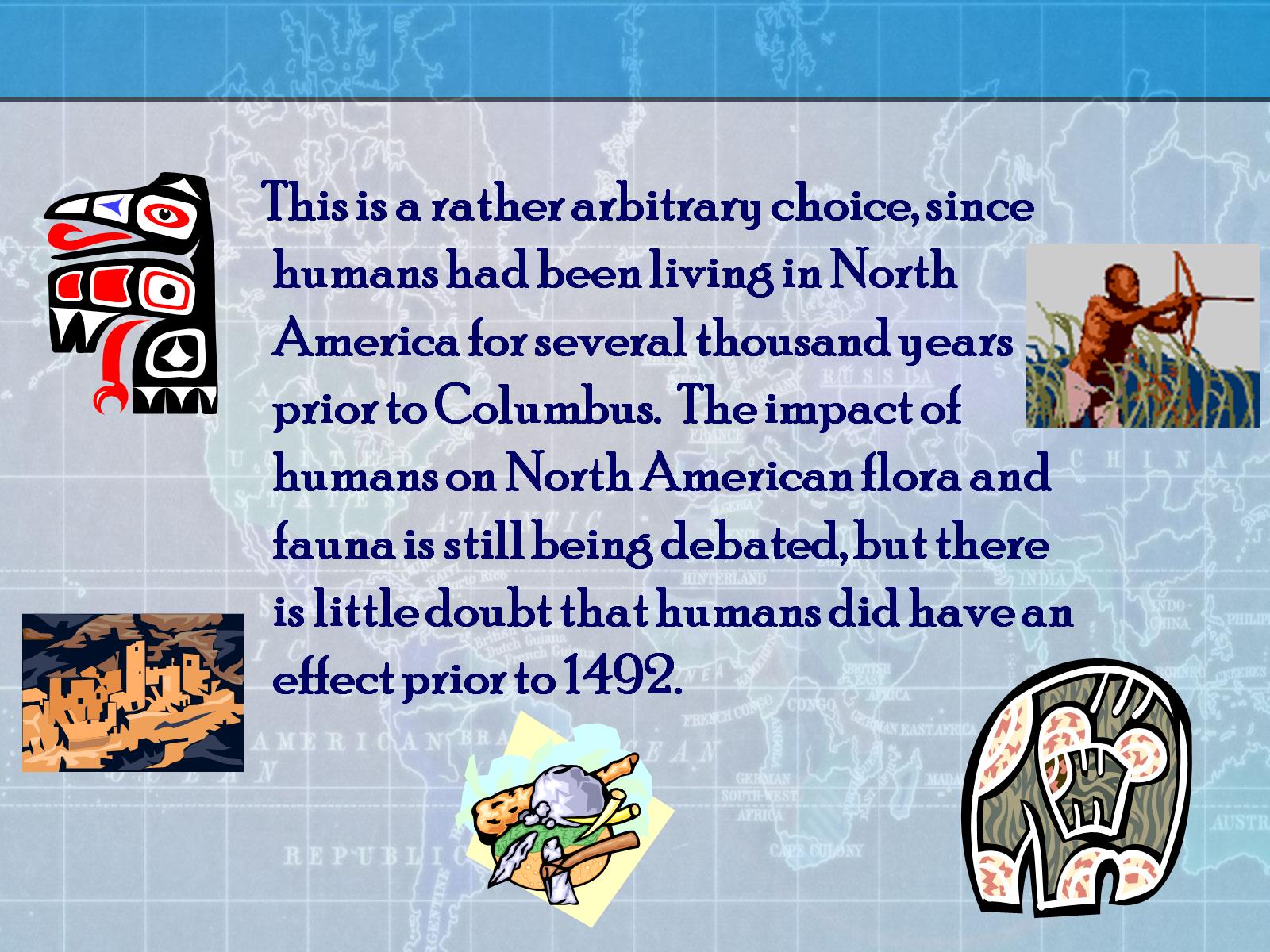 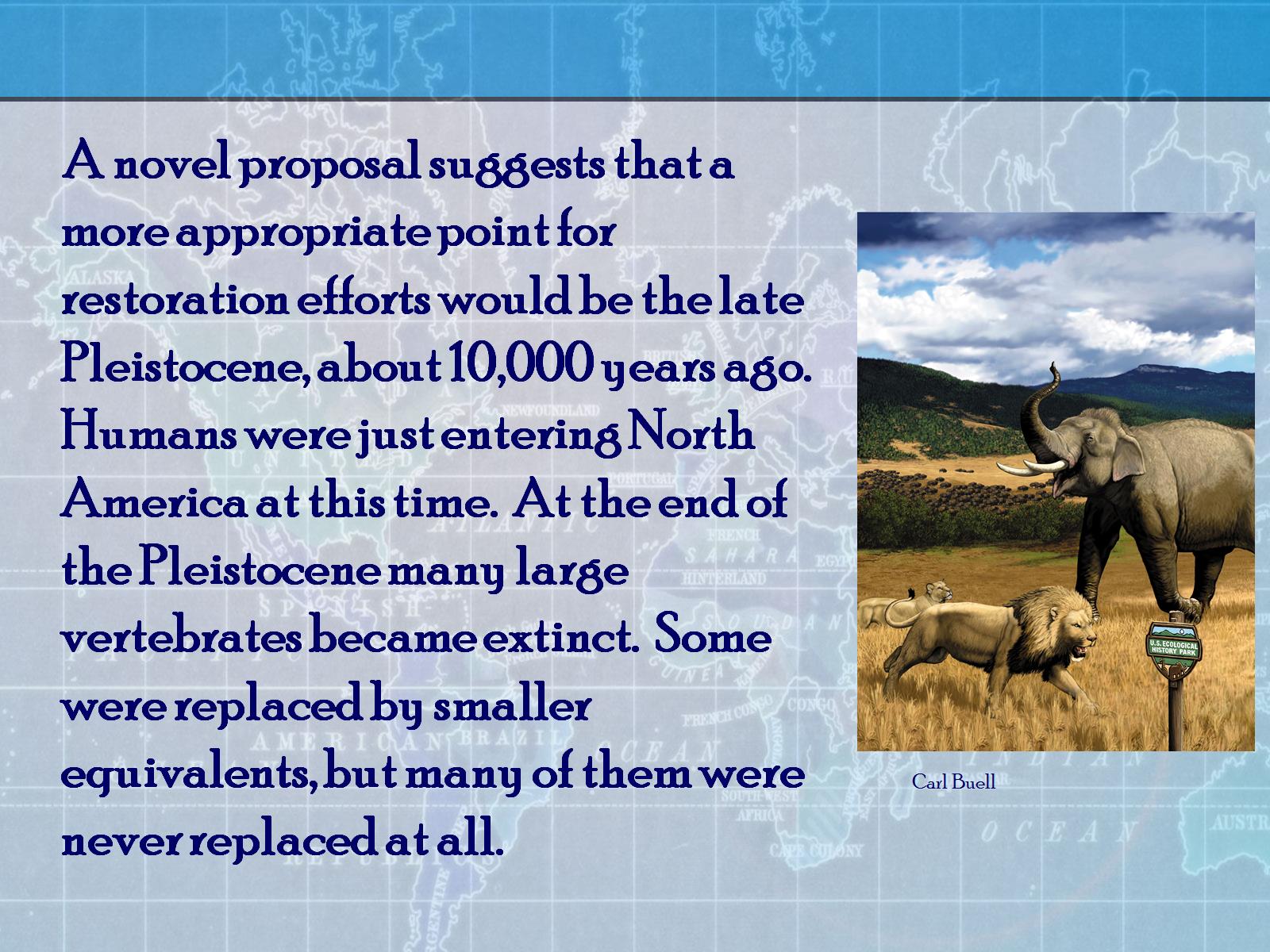 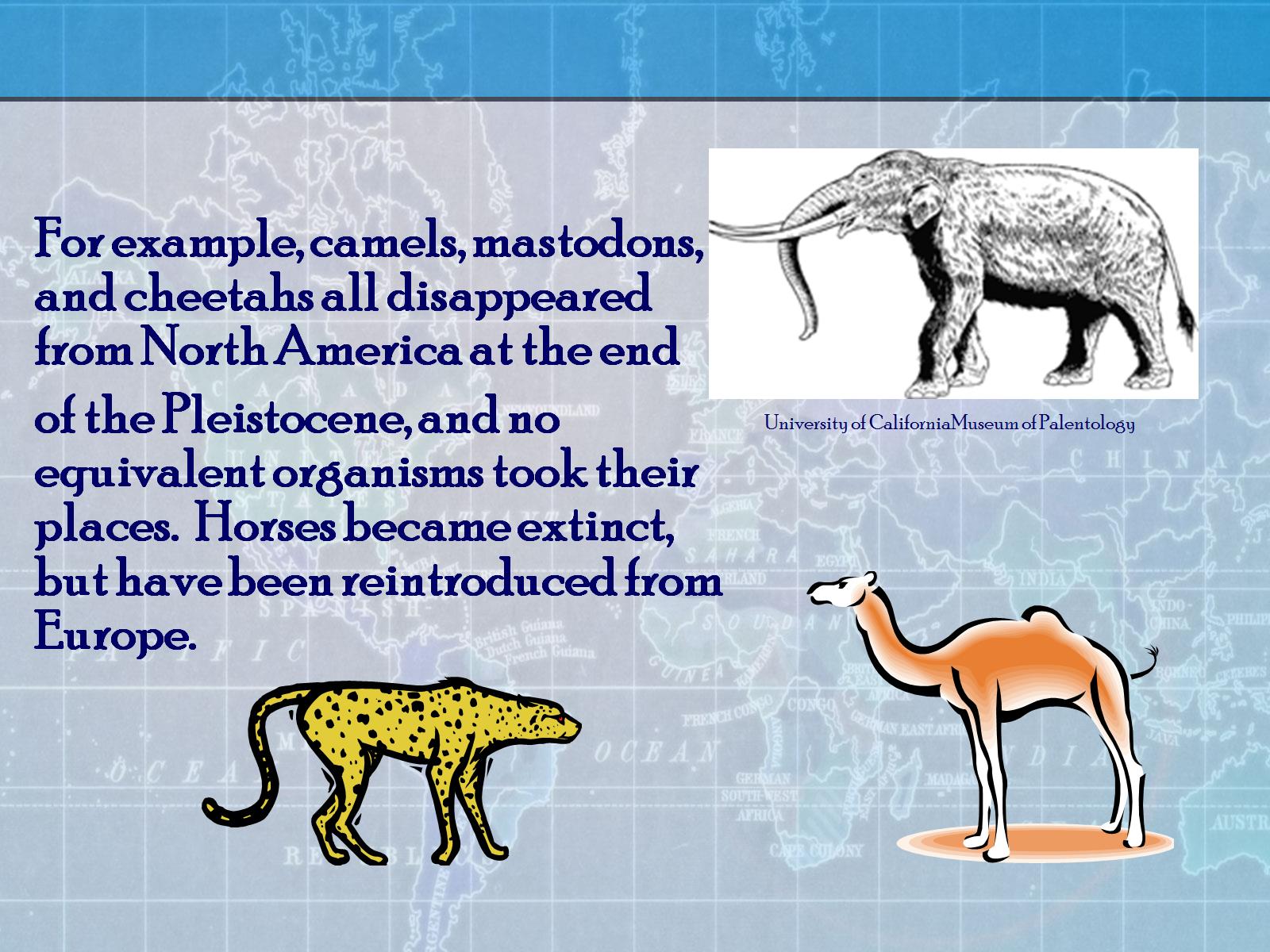 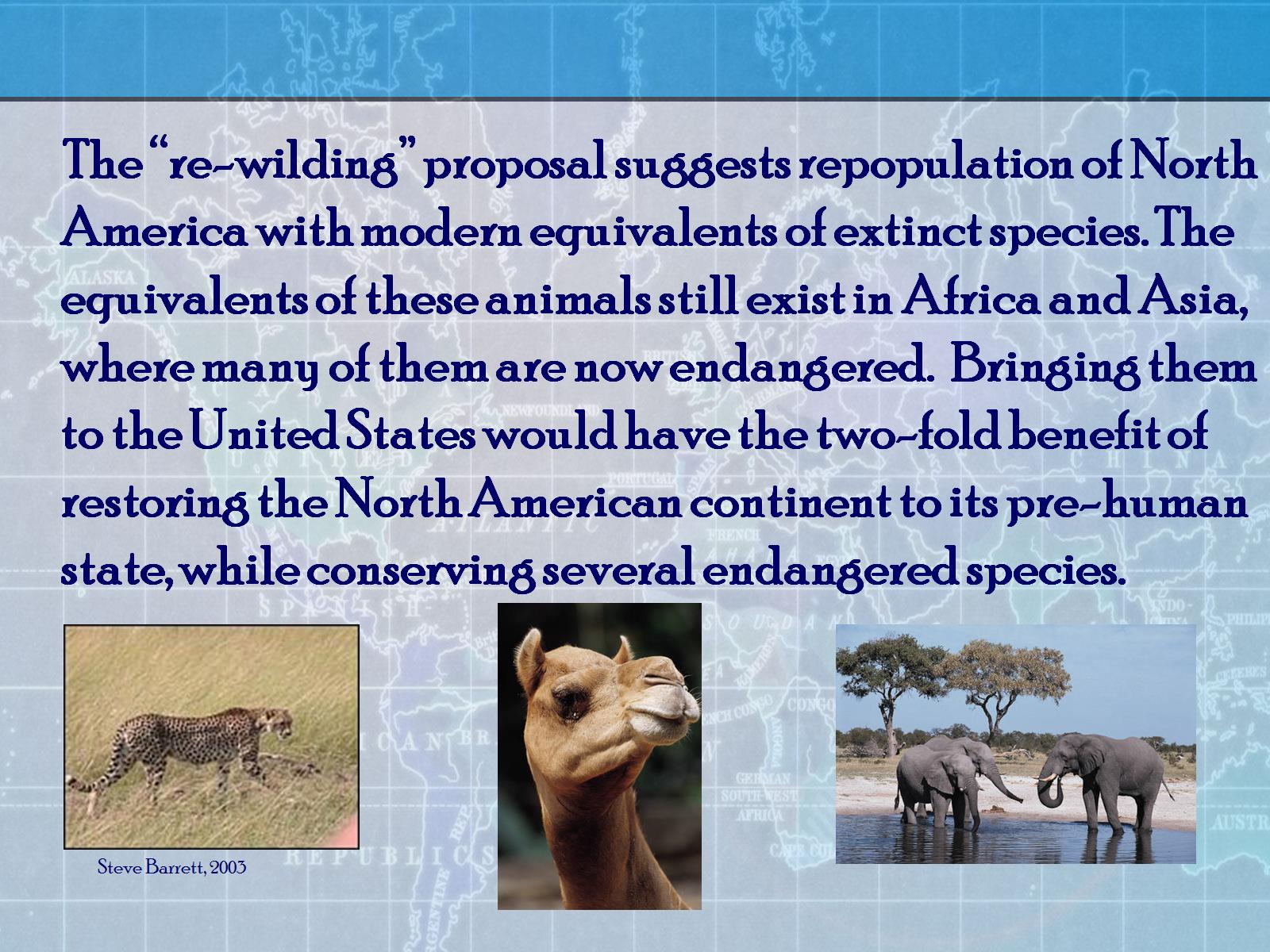 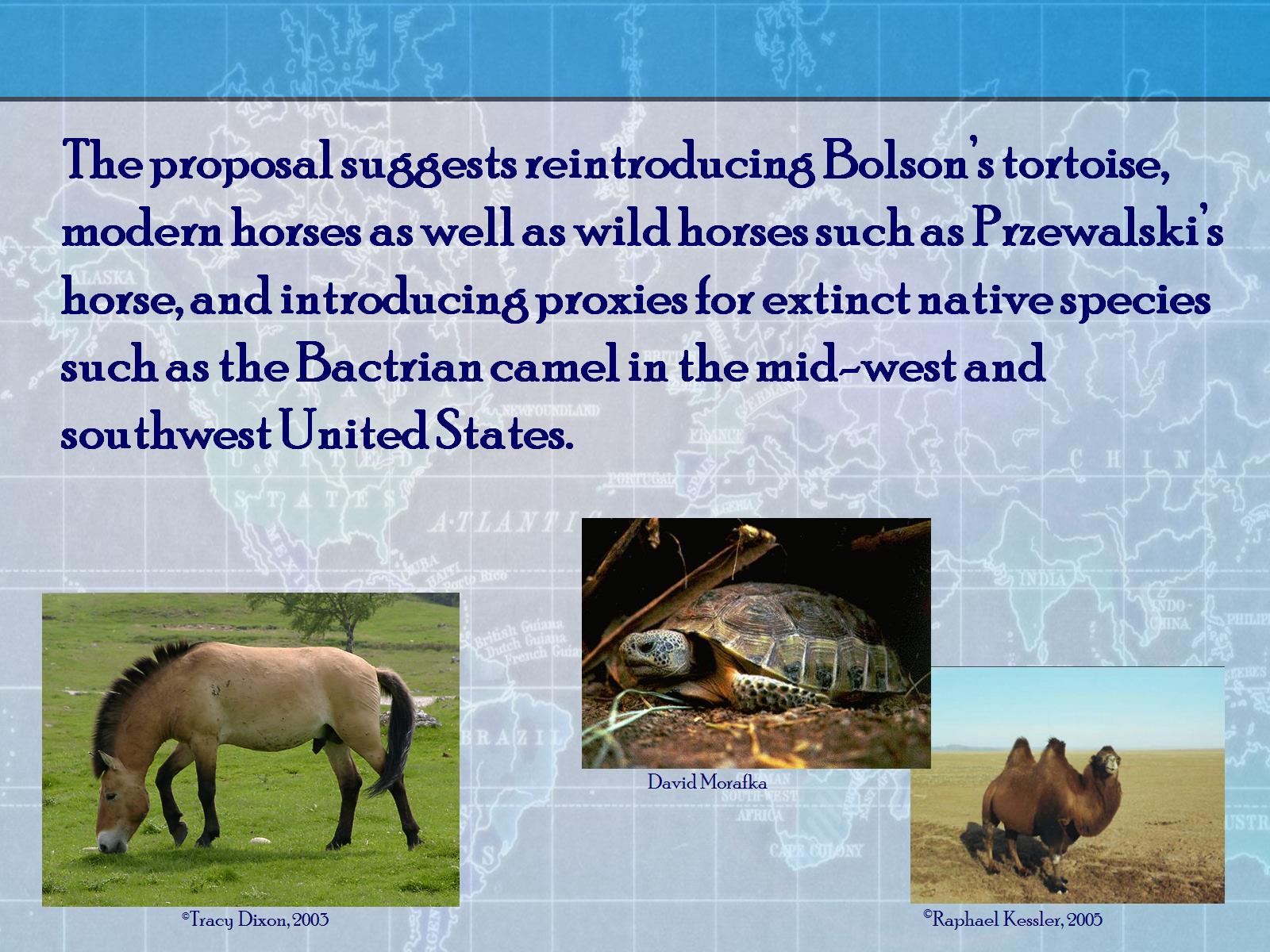 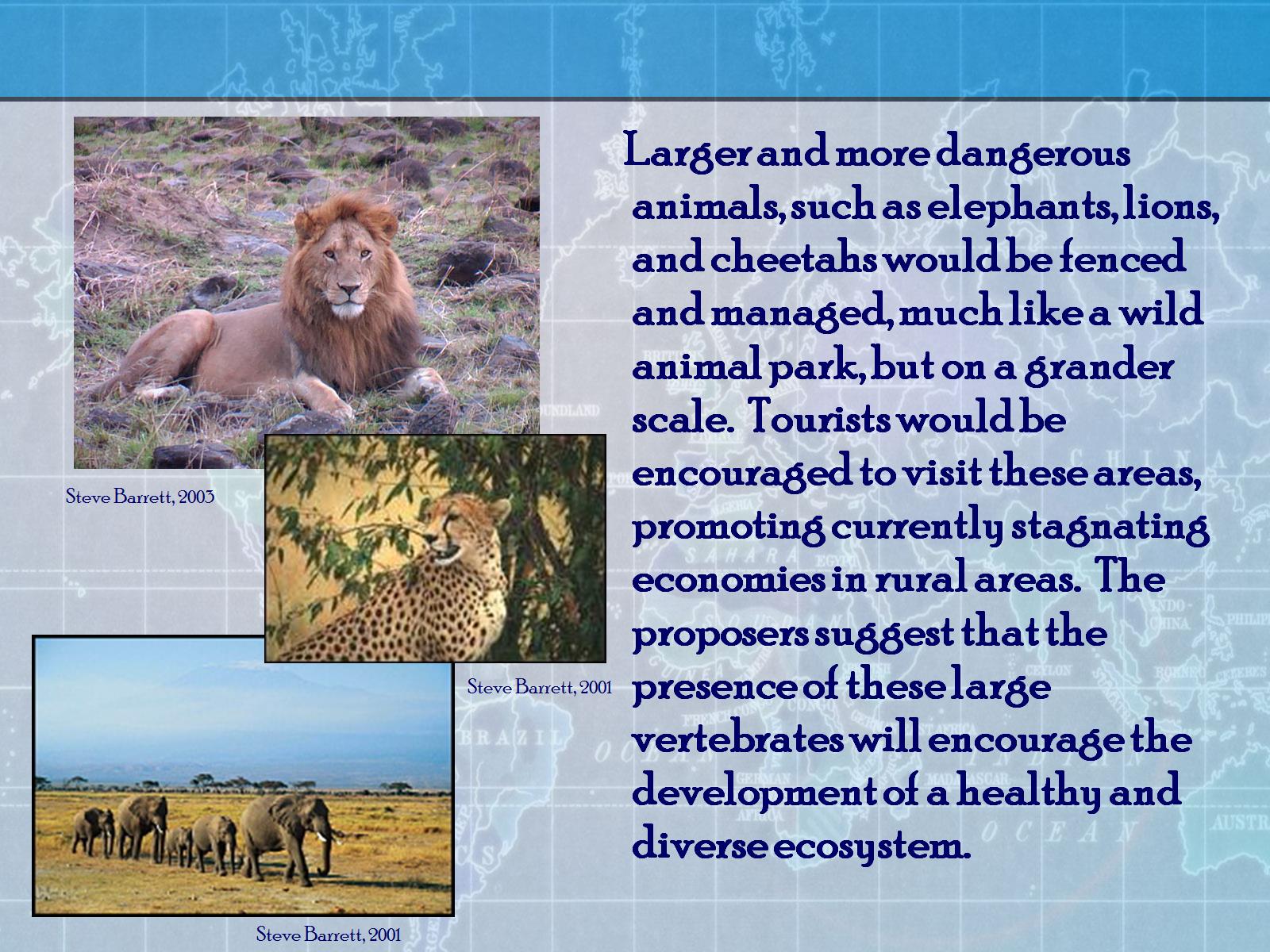 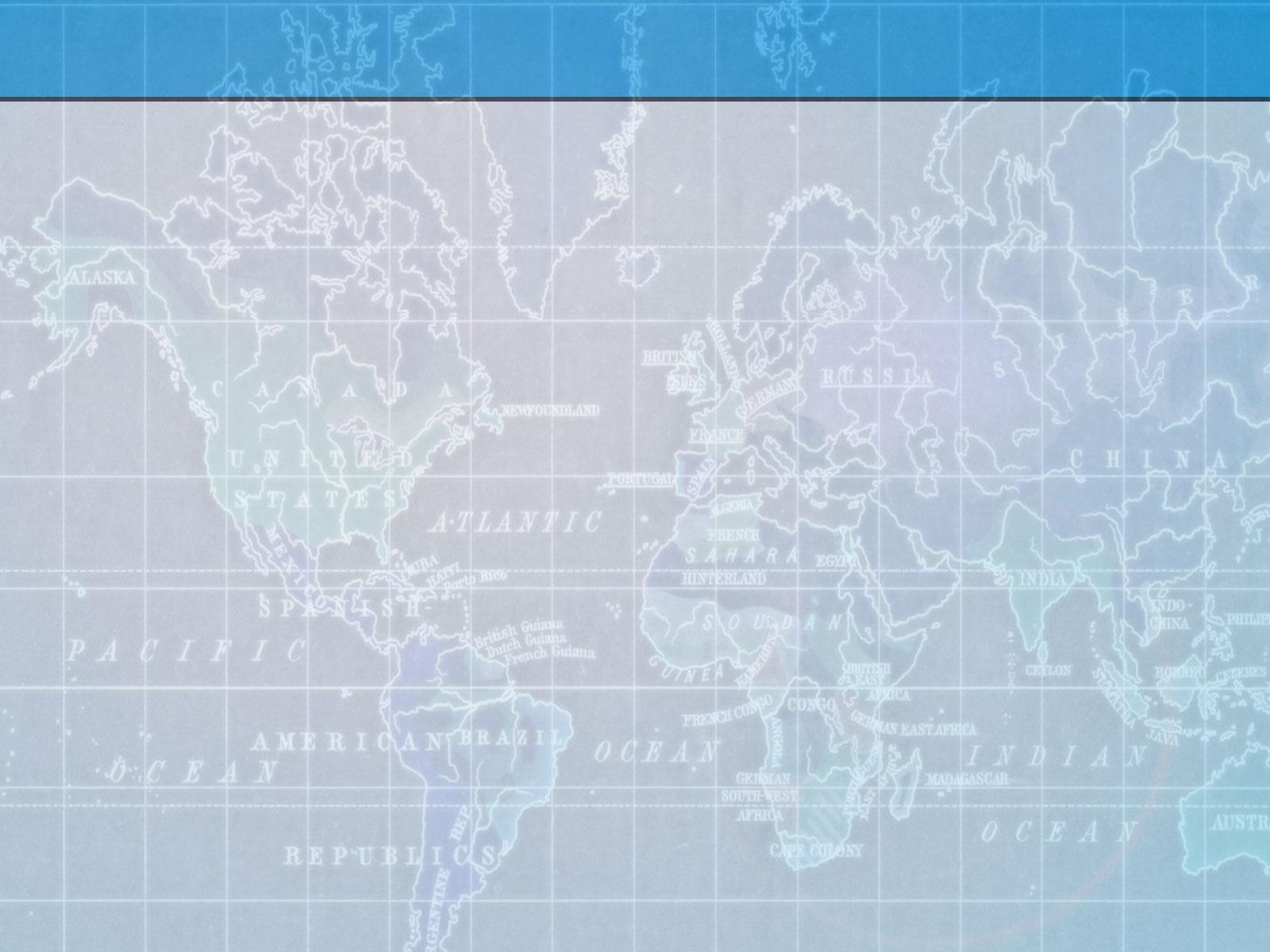 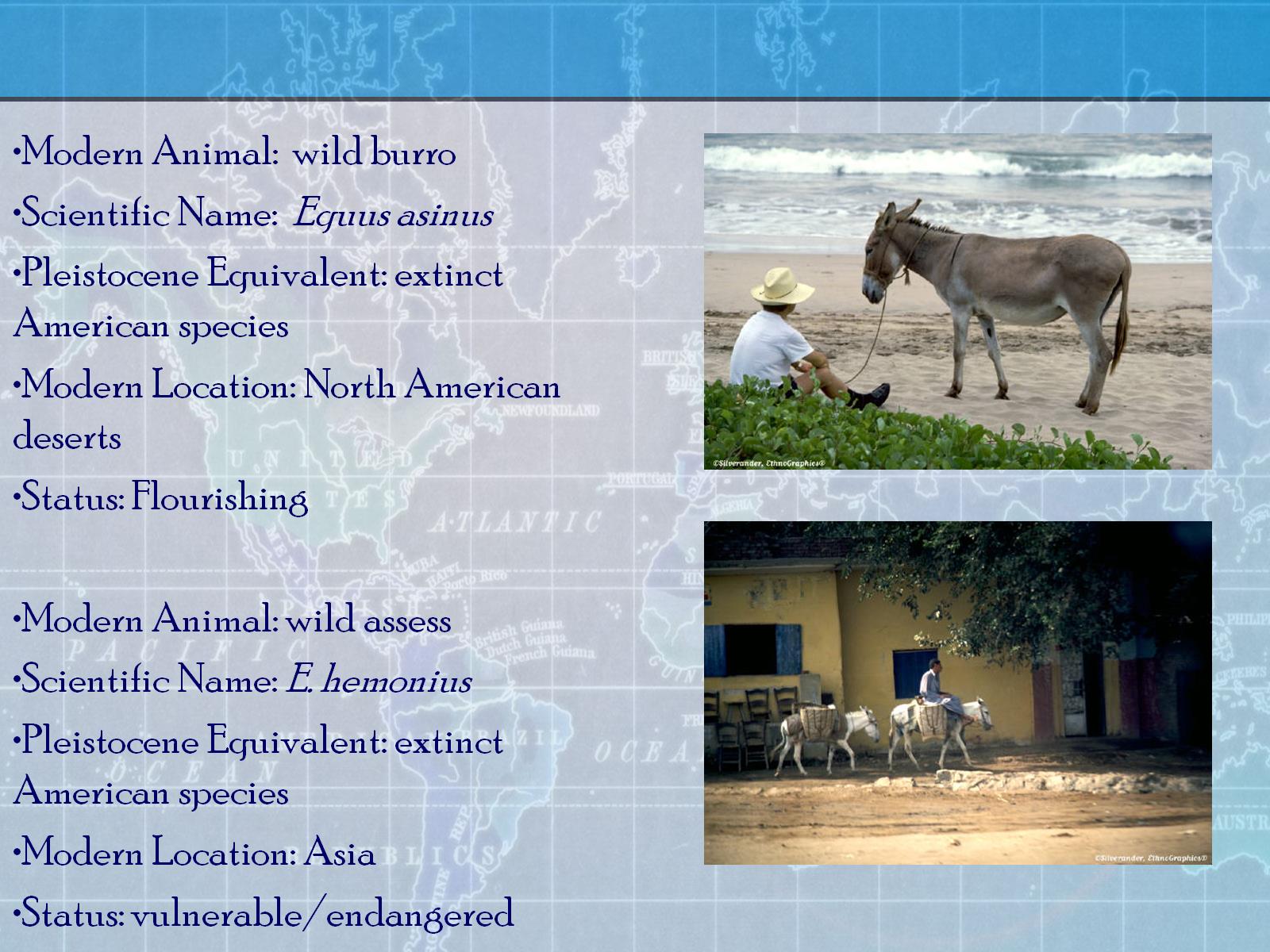 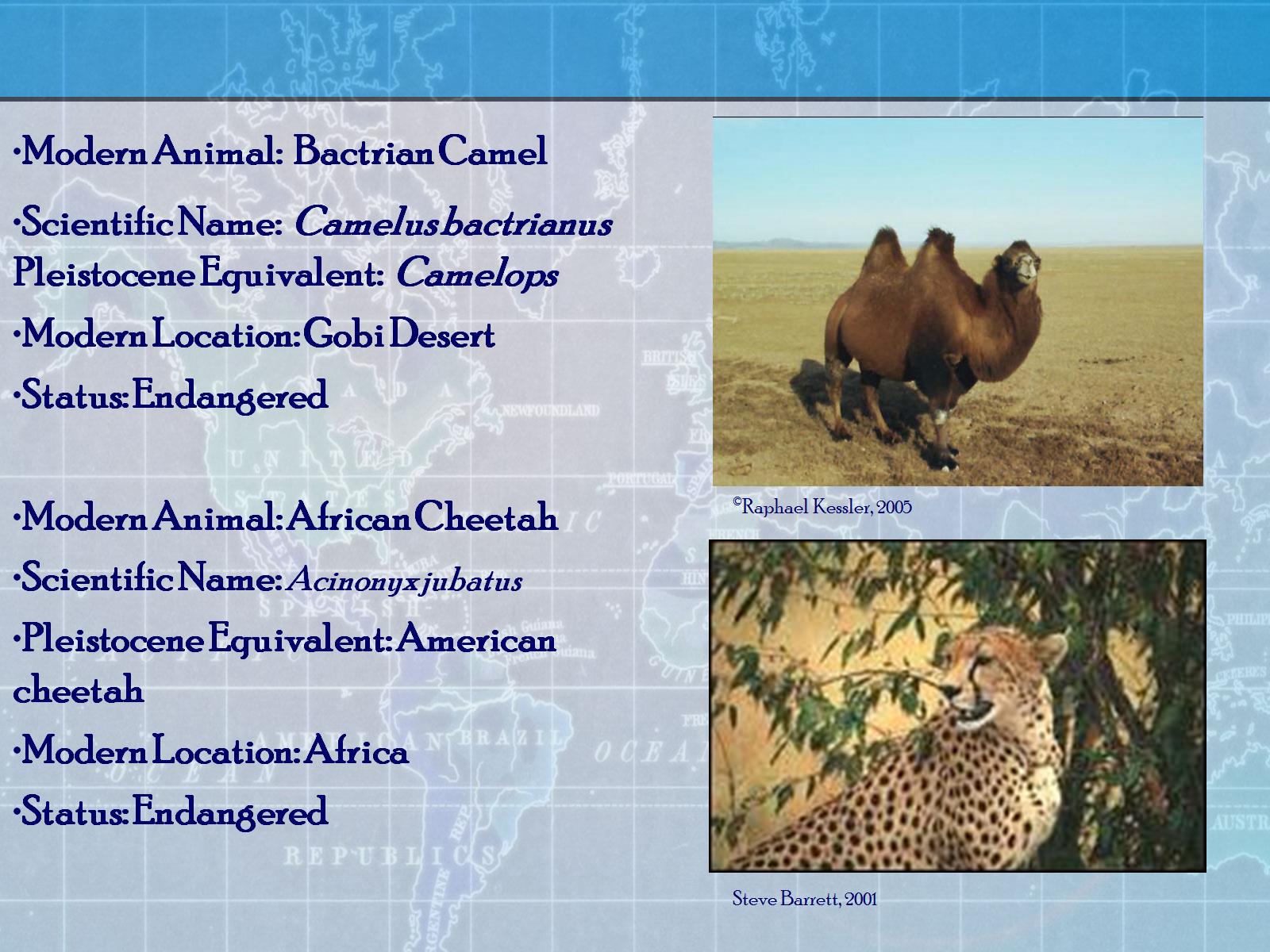 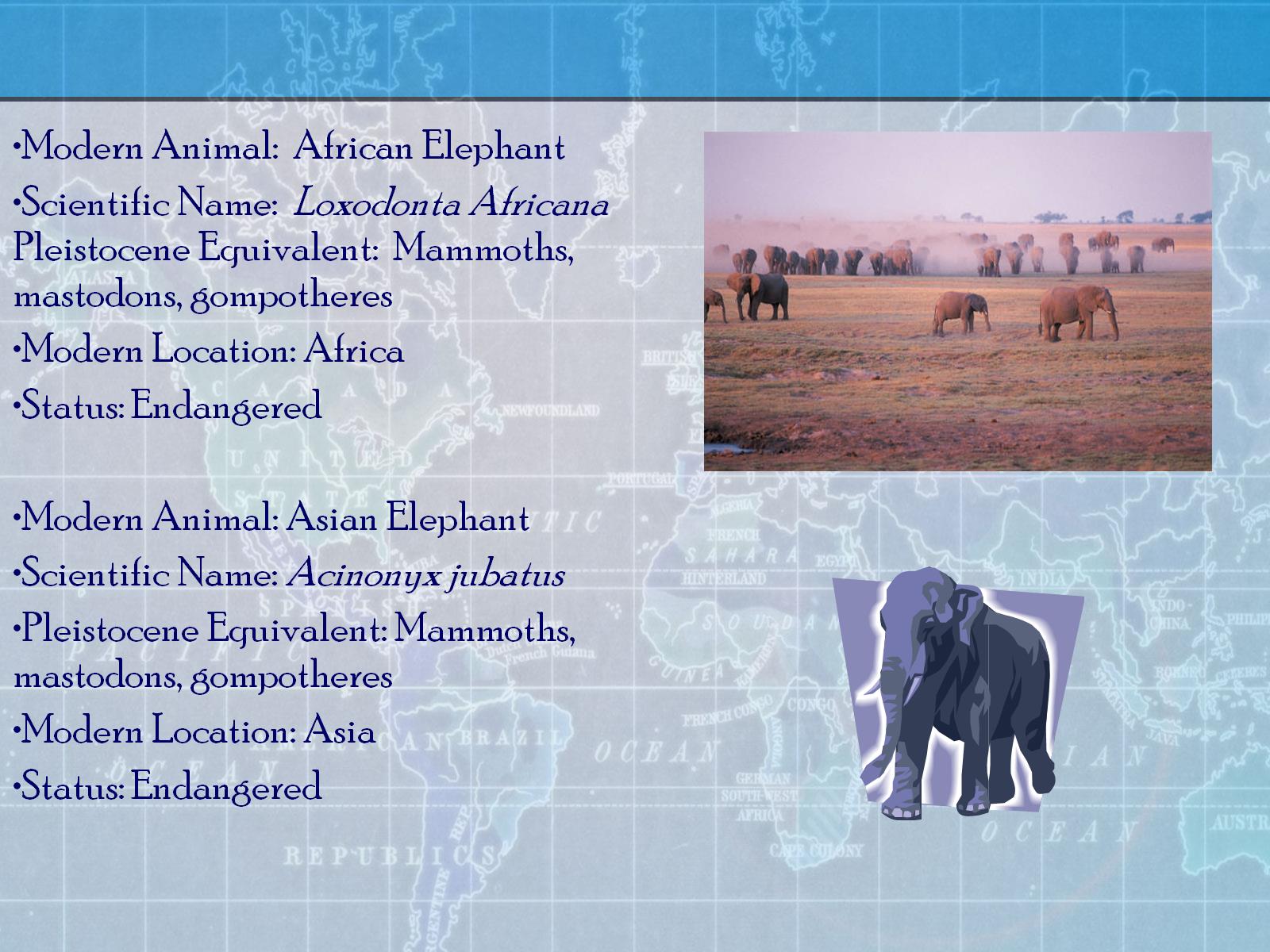 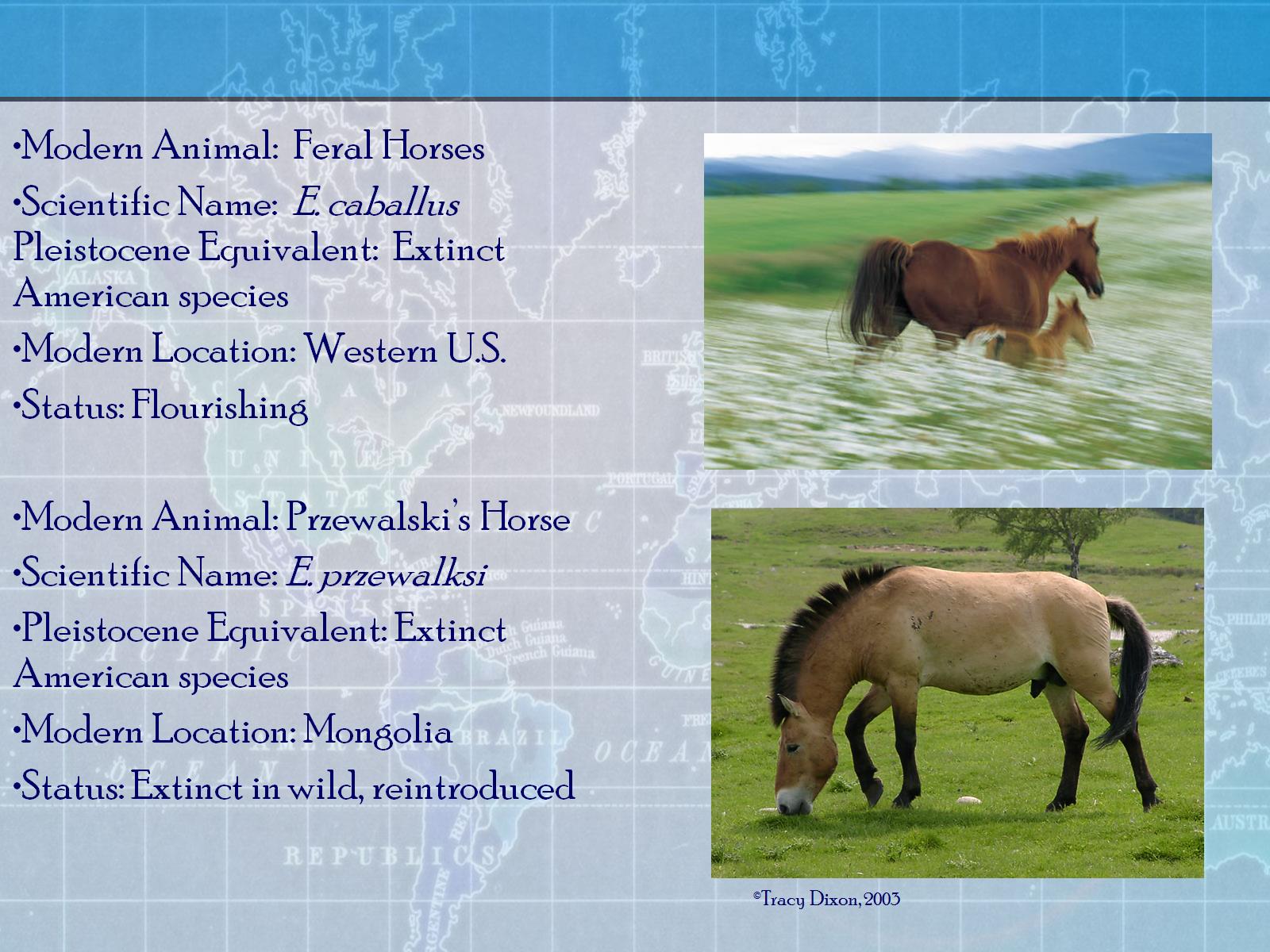 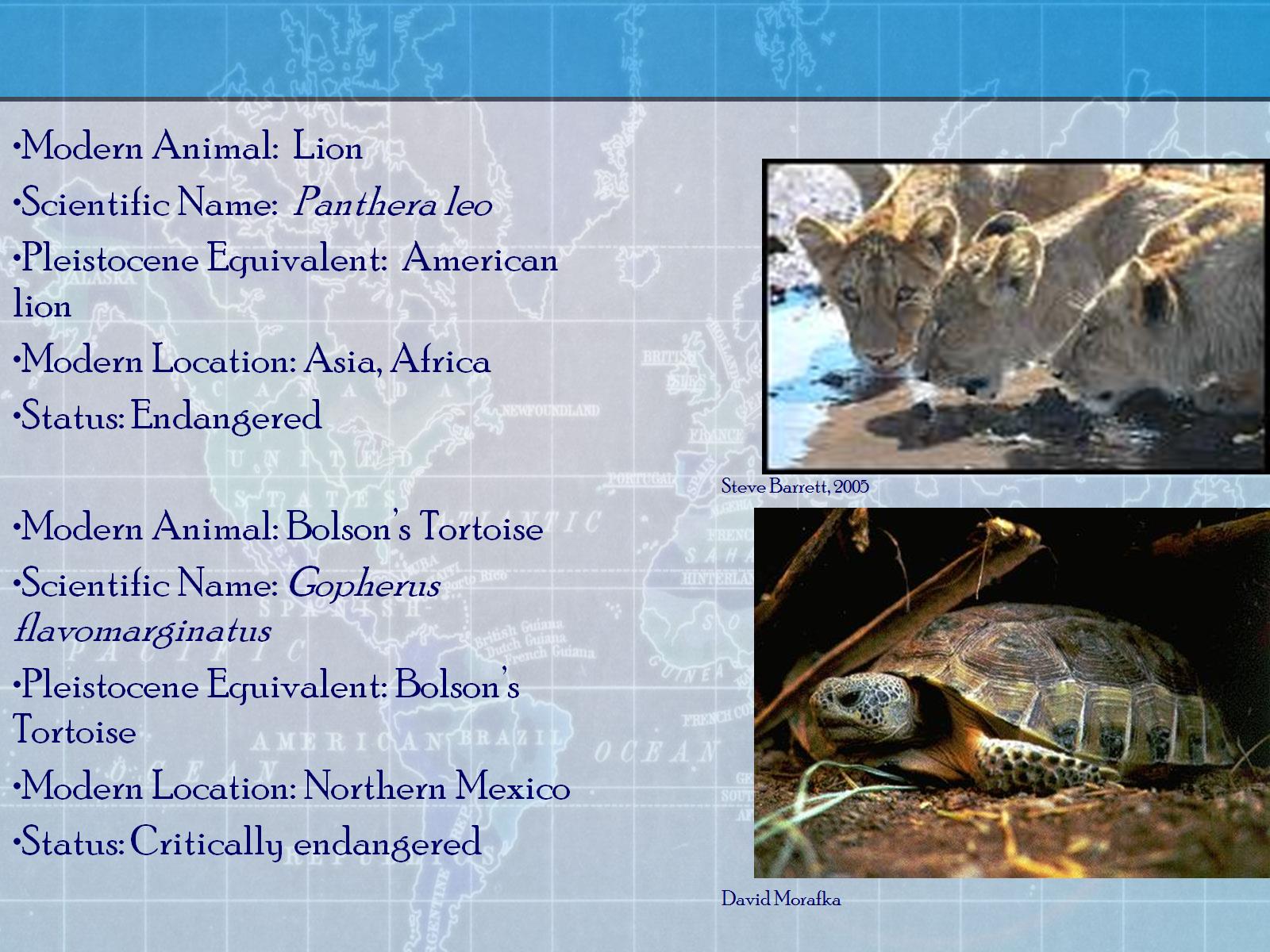 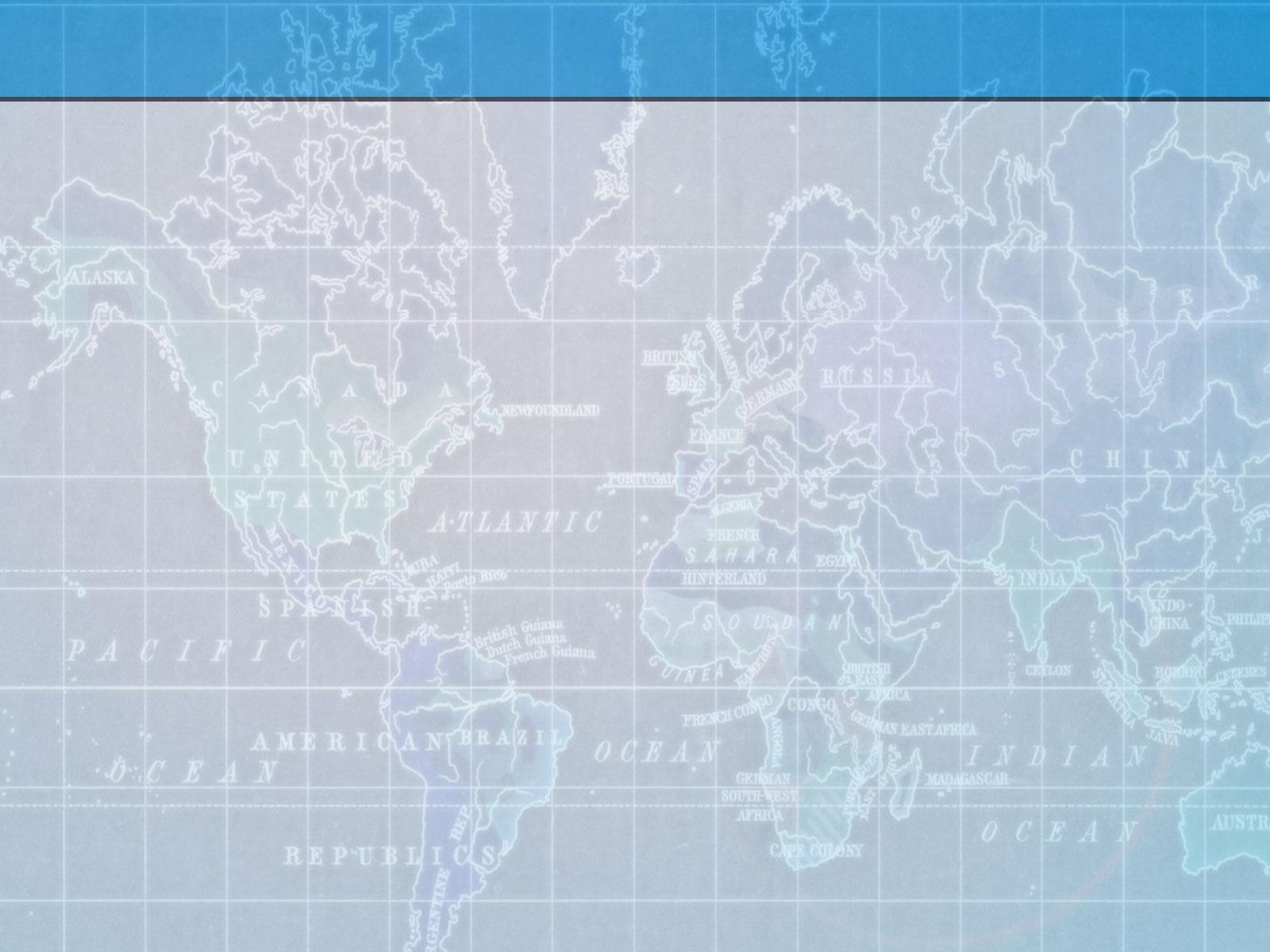 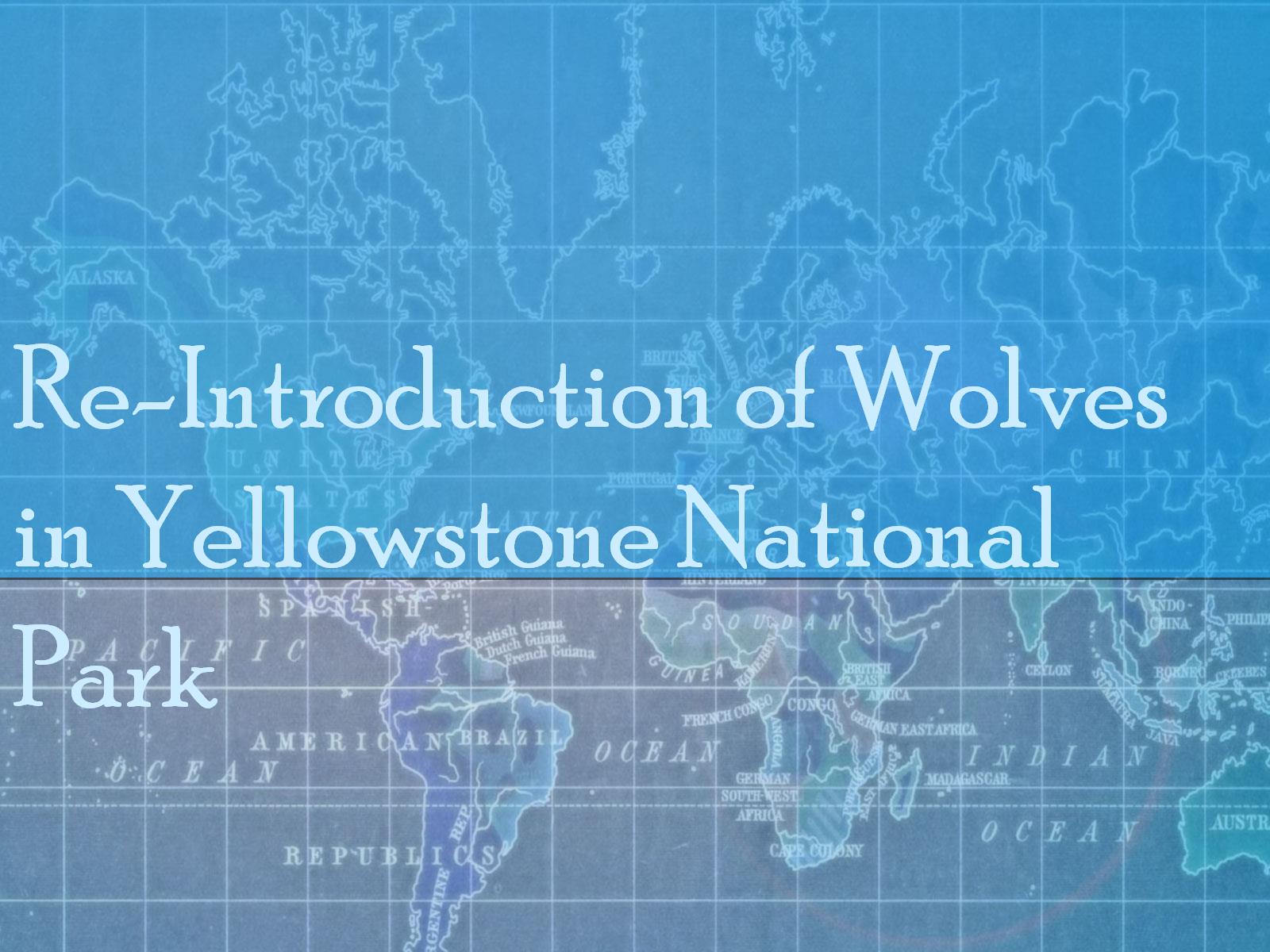 Re-Introduction of Wolves in Yellowstone National Park
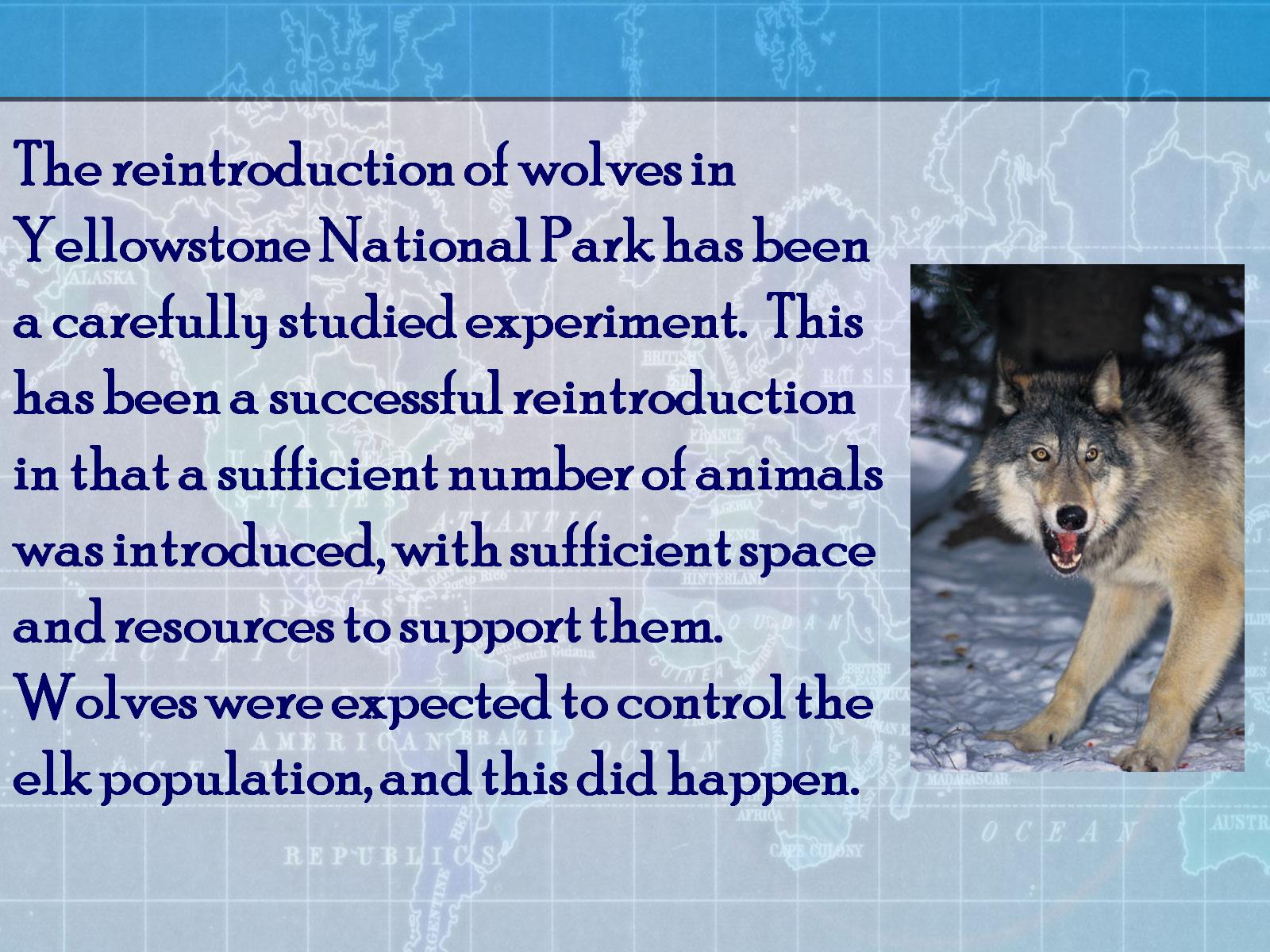 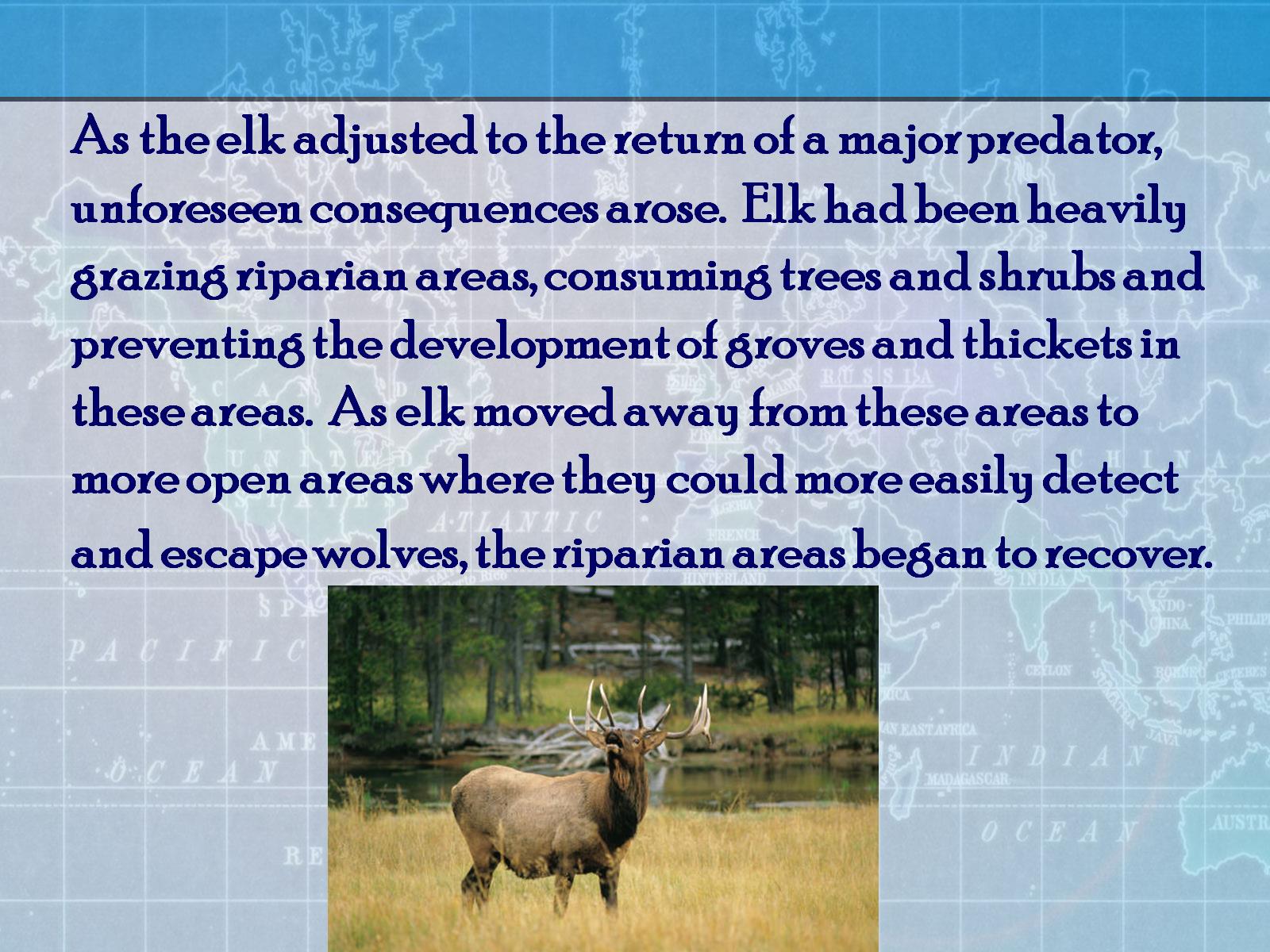 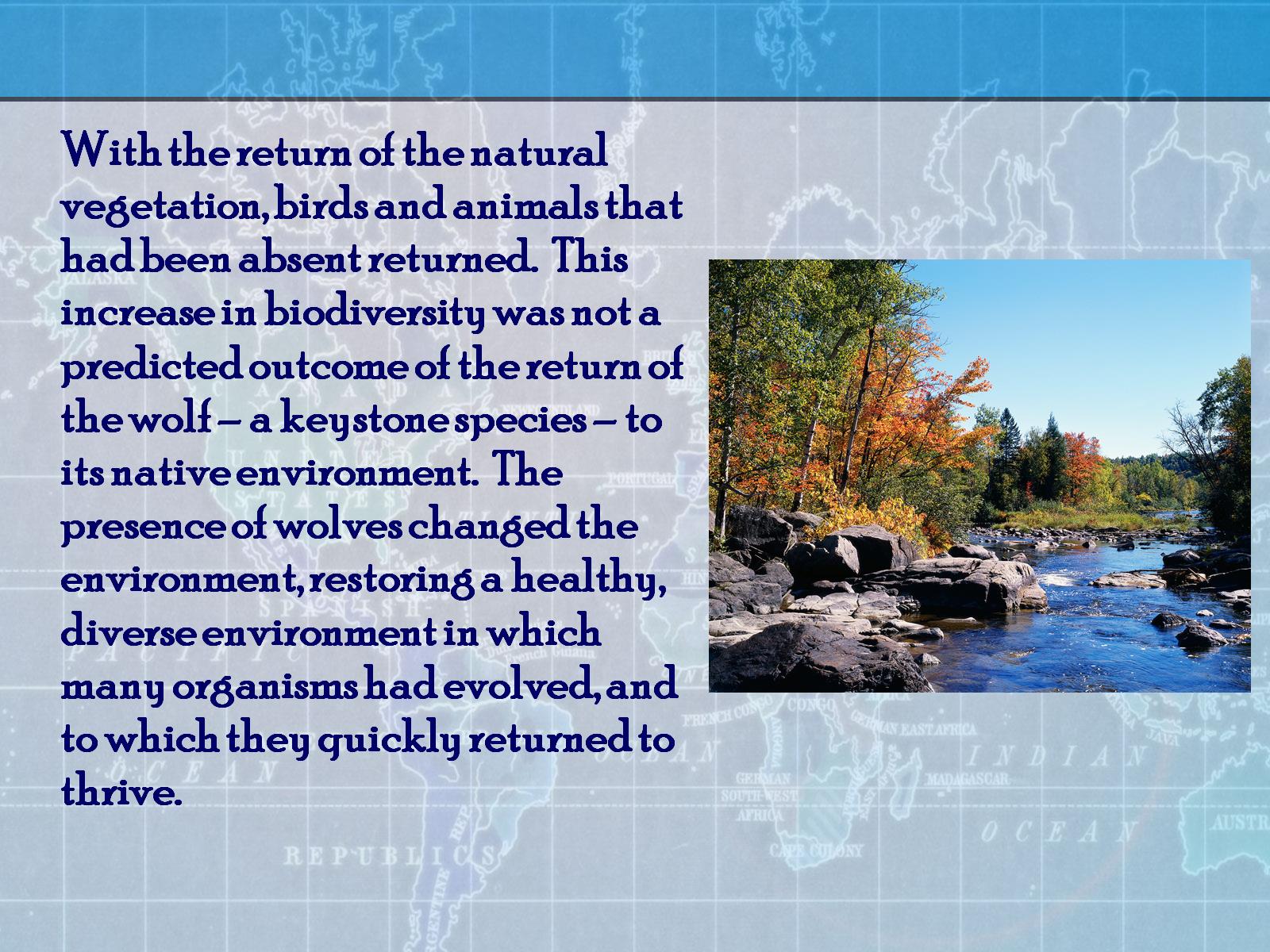 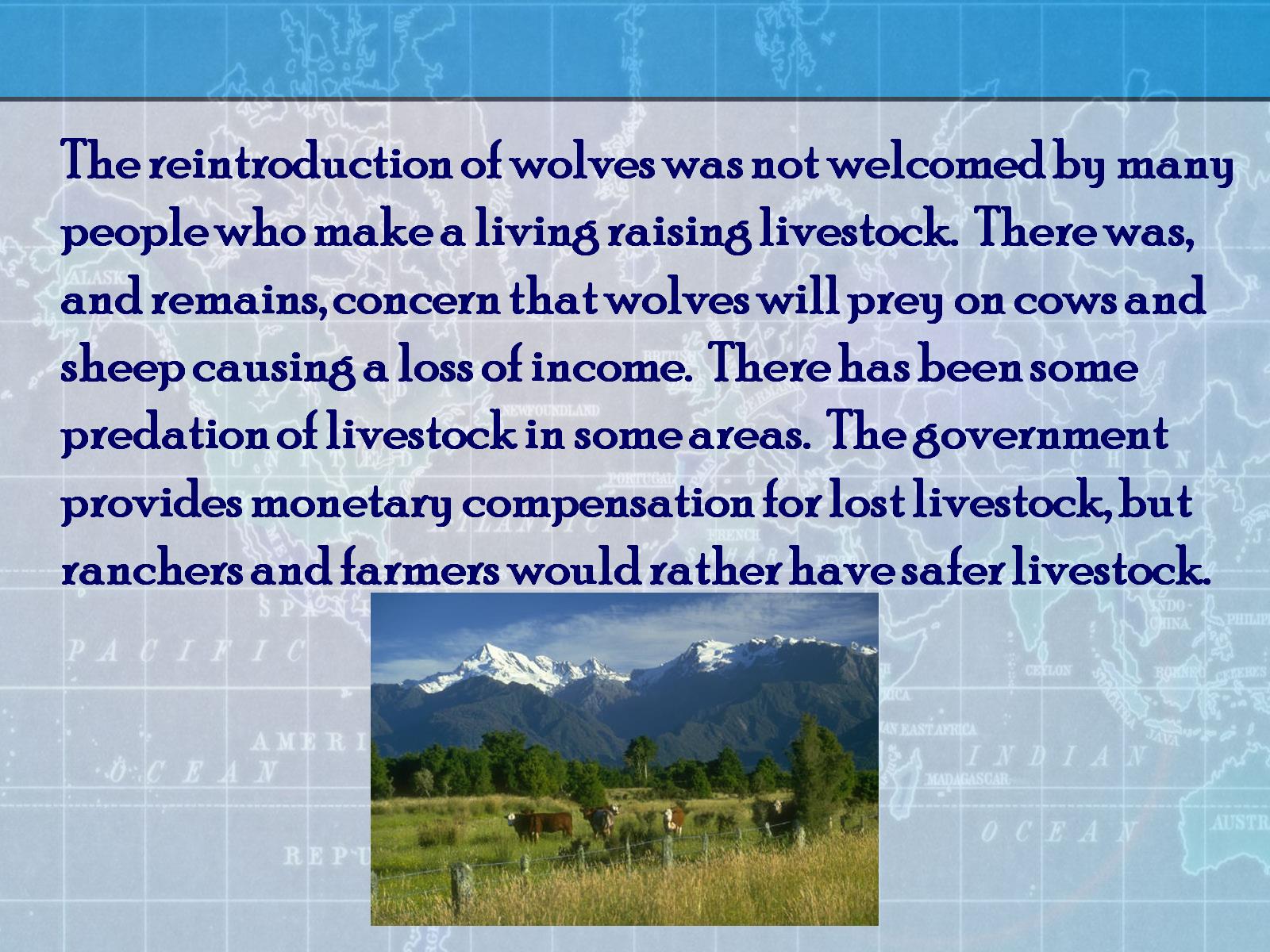 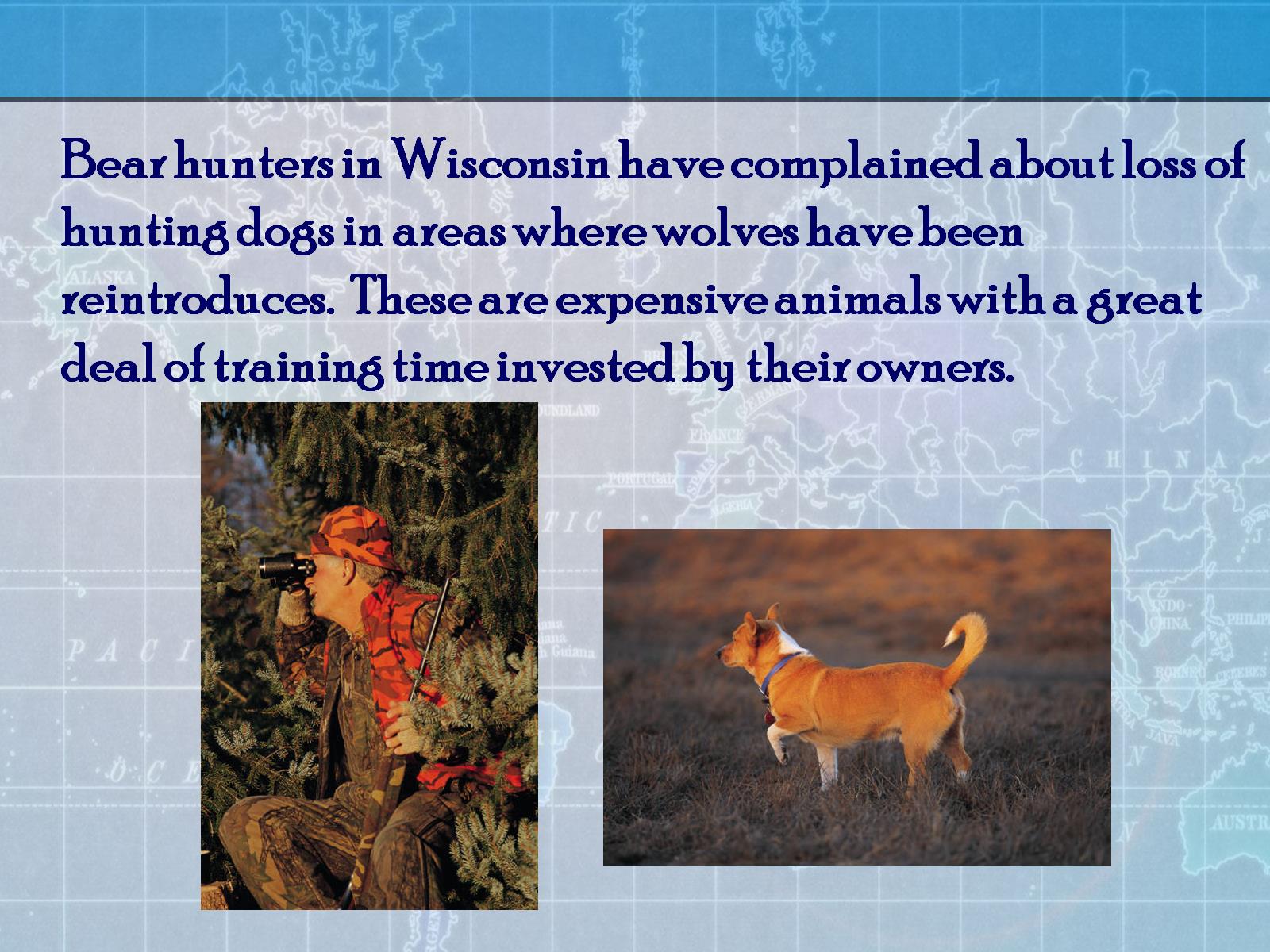 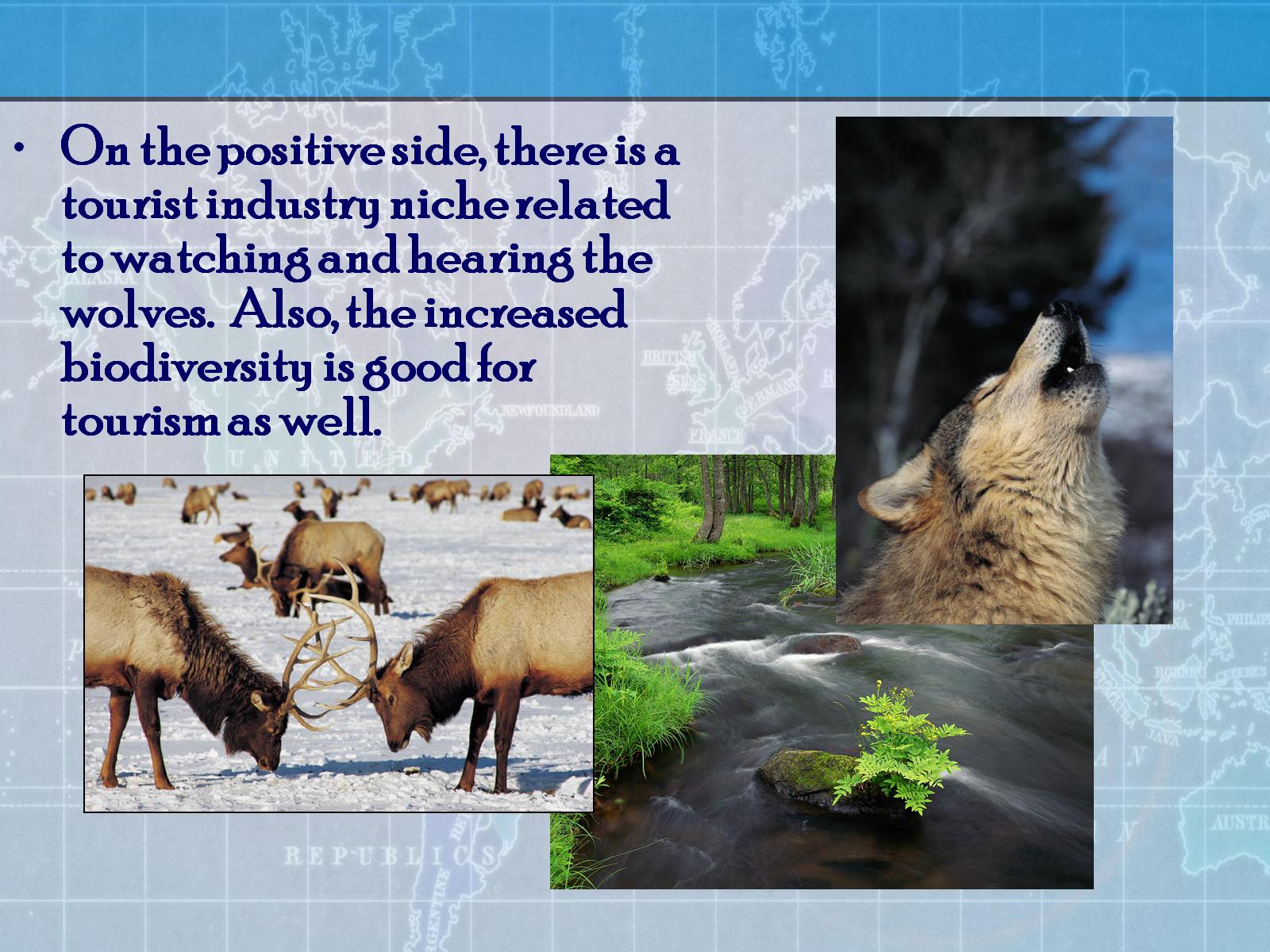 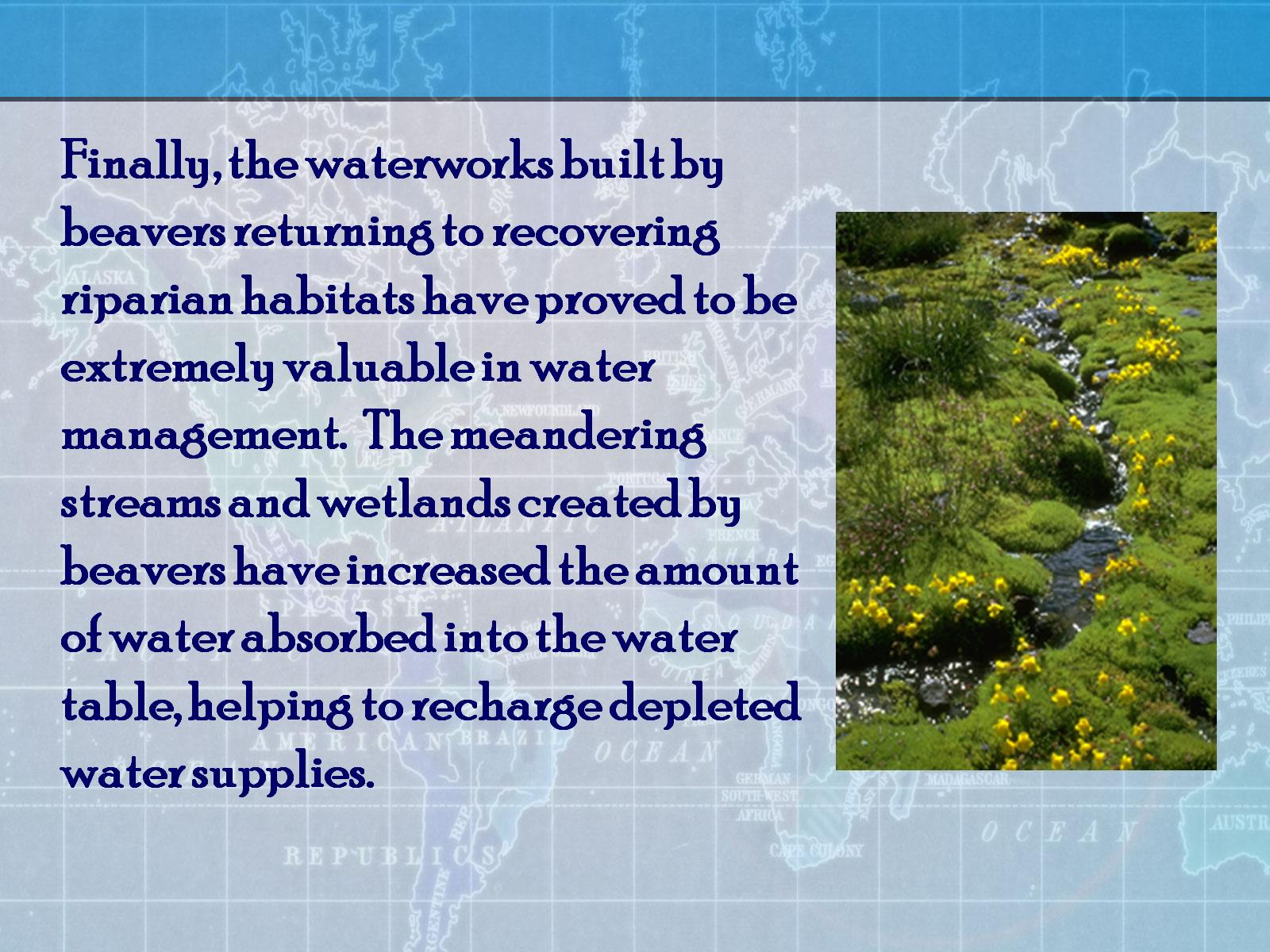